Víz Világnapja   március 22.
1992-ben a Rio de Janeiróban megrendezett nemzetközi Környezet és Fejlődés konferencián született meg a döntés, mely szerint március 22-t a Víz Világnapjává nyilvánítják. 
Az eseményt először 1993-ban tartották meg azzal a céllal, hogy felhívják az emberek figyelmét a víz, mint természeti kincs nélkülözhetetlenségére. 
A Víz Világnap minden évben más témára fókuszál ezzel is kiemelve, hogy az élet milyen sok területén van fontos szerepe a víznek. A Föld lakosságának növekedésével a vízfogyasztás is növekszik. A növekvő vízigény biztosítása azonban a természeti erőforrások és a környezet károsításával járhat. A Föld vízkészletének megóvásával és hatékony felhasználásával hozzájárulhatunk a klímaváltozás lassításához. A kedvezőtlen folyamatok megállítása érdekében védeni kell az erdőket, óceánokat és vizes élőhelyeket, környezetbarát mezőgazdálkodási technológiákat szükséges alkalmazni, törekedni kell a szennyvíz biztonságos újrahasználatára, valamint tisztítására
A víz a legértékesebb erőforrásunk, kötelességünk felelősségteljesen felhasználni mind az iparban, mind a mezőgazdaságban, mind otthonainkban.
FELSZÍN ALATTI VIZEK – LÁTHATÓVÁ TENNI A LÁTHATATLANT
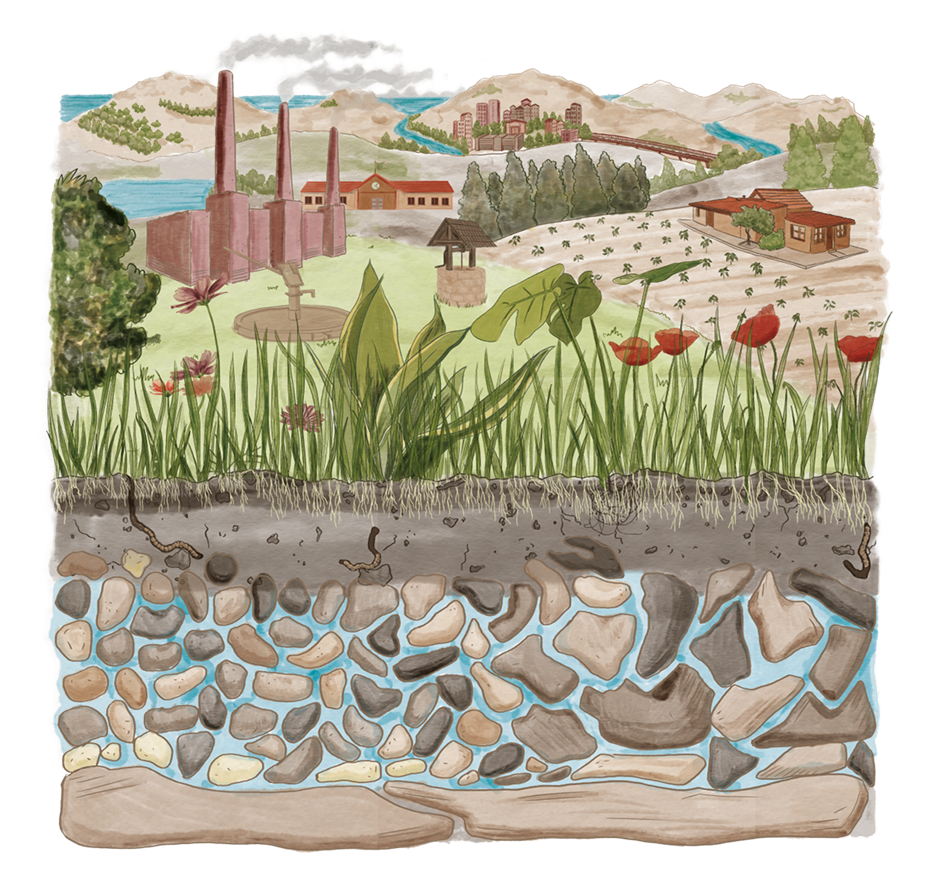 Mi a Víz Világnap?
A Víz Világnap minden évben március 22-én kerül megrendezésre.
 Ez egy ENSZ világnap, ami 1993-ban indult, és amellett, hogy ünnepli a vizet, felhívja a figyelmet arra, hogy jelenleg is 2 milliárd ember él biztonságos vízhozzáférés nélkül. 
A világnap egyik fő célja, hogy cselekvésre buzdítson. Jelenleg a projekt a 6. fázisnál tart, melynek megnevezése: Fenntartható 
Fejlődési Cél: 2030-ig legyen hozzáférhető a tiszta víz és a biztonságos szennyvízkezelés mindenki számára.
Ismeretterjesztő videók megnyitása
https://youtu.be/ai7KuzOwgcc      Bal felső video
 
https://youtu.be/7gFID4h7ytw      Jobb felső videó
 
https://youtu.be/z93SfH9w_fM     Bal alsó videó
 
https://youtu.be/T-8zBuOfnnY       Jobb alsó video
Víz Világnapi programok országszerte
A prezentációt összeállította:   Dóróné Balázs Katalin